Chapter 2: How to Lead Organizational Change: Frameworks
Chapter Overview
Chapter 2 differentiates between HOW to change and WHAT to change. Change leaders must understand both.
This chapter focuses on HOW to create change
Six process-oriented models of planned, purposeful change are discussed
The last of these is the Change Path Model: it is the guiding framework used in this book  
These six models will give you language to articulate models of how to bring about organizational change
Deszca, Ingols & Cawsey, Organizational Change: An Action-Oriented Toolkit, 4th ed.. © 2020 SAGE Pub.
2
Getting a Handle on the Change Challenge
Two distinct aspects in any change management situation need to be addressed:

WHAT needs to change

HOW to bring about that change
Deszca, Ingols & Cawsey, Organizational Change: An Action-Oriented Toolkit, 4th ed.. © 2020 SAGE Pub.
3
Sigmoid Curve
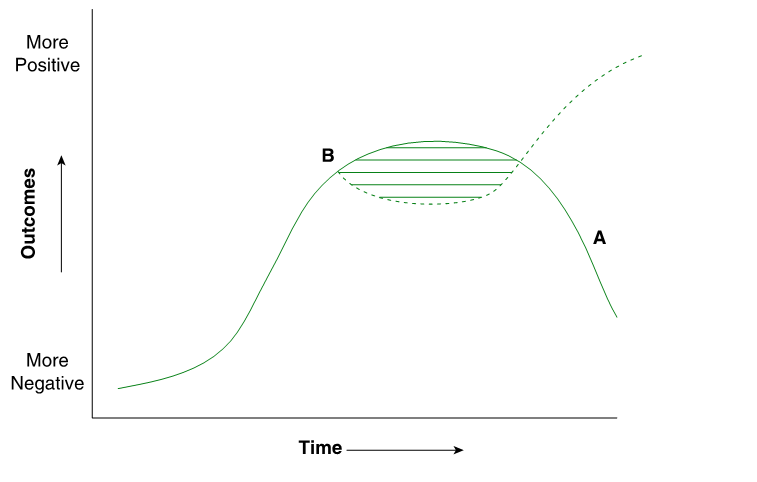 Deszca, Ingols & Cawsey, Organizational Change: An Action-Oriented Toolkit, 4th ed.. © 2020 SAGE Pub.
4
Nature of Managed Organizational Change: Lewin’s View
Deszca, Ingols & Cawsey, Organizational Change: An Action-Oriented Toolkit, 4th ed.. © 2020 SAGE Pub.
5
Kotter’s Eight-Stage Process
Establishing a sense of urgency

Creating a guiding coalition

Developing a vision and strategy

Communicate the change vision

Empower employees

Generate short-term wins

Consolidate gains and produce more change

Anchor the new approaches in the culture
Deszca, Ingols & Cawsey, Organizational Change: An Action-Oriented Toolkit, 4th ed.. © 2020 SAGE Pub.
6
Gentile’s Giving Voice to Values
Clarification and articulation of one’s values

Post decision-making analysis and implementation plan

The practice of speaking one’s values and receiving feedback from peers
Deszca, Ingols & Cawsey, Organizational Change: An Action-Oriented Toolkit, 4th ed.. © 2020 SAGE Pub.
7
Duck’s Five-Stage Change Curve
Stagnation

Preparation

Implementation

Determination

Fruition
Deszca, Ingols & Cawsey, Organizational Change: An Action-Oriented Toolkit, 4th ed.. © 2020 SAGE Pub.
8
Beckhard and Harris’ Change Process Model
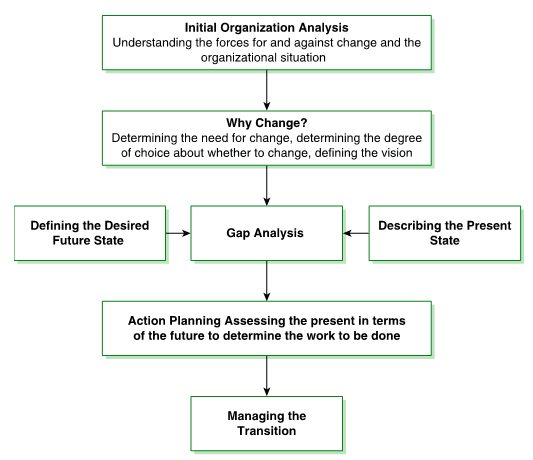 Deszca, Ingols & Cawsey, Organizational Change: An Action-Oriented Toolkit, 4th ed.. © 2020 SAGE Pub.
9
The Change Path Model
Deszca, Ingols & Cawsey, Organizational Change: An Action-Oriented Toolkit, 4th ed.. © 2020 SAGE Pub.
10
Components of the Model
Awakening: Why change? What data helps to wake people up?

Mobilization: Gap analysis—the desired future state and the present state

Acceleration: Getting there from here—action planning and implementation

Institutionalization: Monitoring, measuring the change, and helping to make the change stick
Deszca, Ingols & Cawsey, Organizational Change: An Action-Oriented Toolkit, 4th ed.. © 2020 SAGE Pub.
11
Toolkit Exercise 2.2Interview a Manager
Interview a manager who has been involved in implementing an organizational change. Ask them to describe the change, what they were trying to accomplish, and what happened?

HOW did the managers work to make things happen? Who did they involve? How did they persuade others? What resources did they use? 

Describe WHAT was being changed. Why were these things important? 

Which was more important to the change in the end: HOW things were changed or WHAT was changed?
Deszca, Ingols & Cawsey, Organizational Change: An Action-Oriented Toolkit, 4th ed.. © 2020 SAGE Pub.
12
Summary
We need to differentiate between WHAT needs to change and HOW to change

This chapter has focused on the HOW change is accomplished, i.e., the process

The HOW of change is all about managing the process. This chapter gives us ways of thinking about this process with particular attention to the Change Path Model
Deszca, Ingols & Cawsey, Organizational Change: An Action-Oriented Toolkit, 4th ed.. © 2020 SAGE Pub.
13